Oaklands Junior SchoolOnline Safety
Presentation for parents
September 2022

Thanks to Childnet/ UK Safer Internet Centre
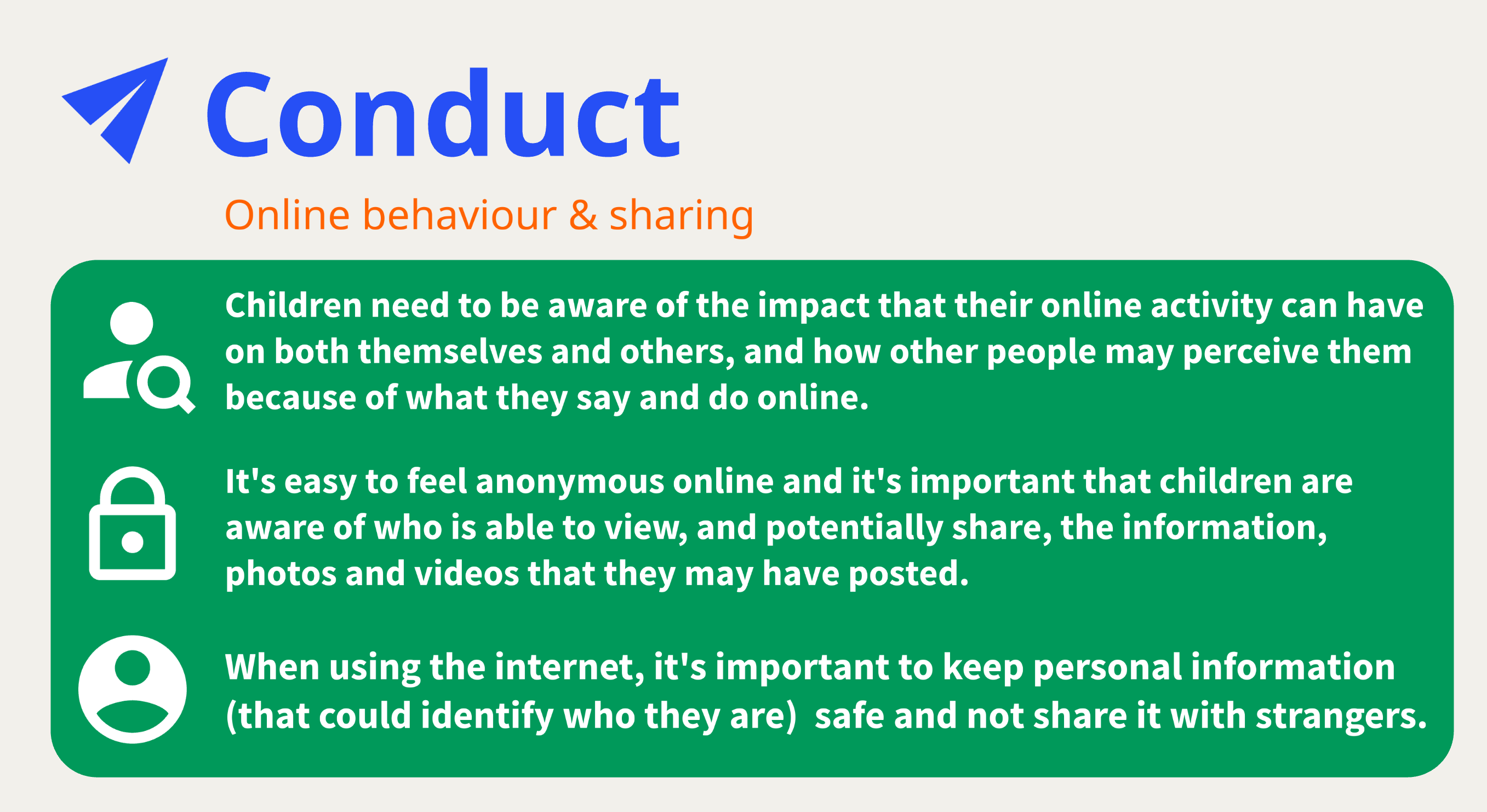 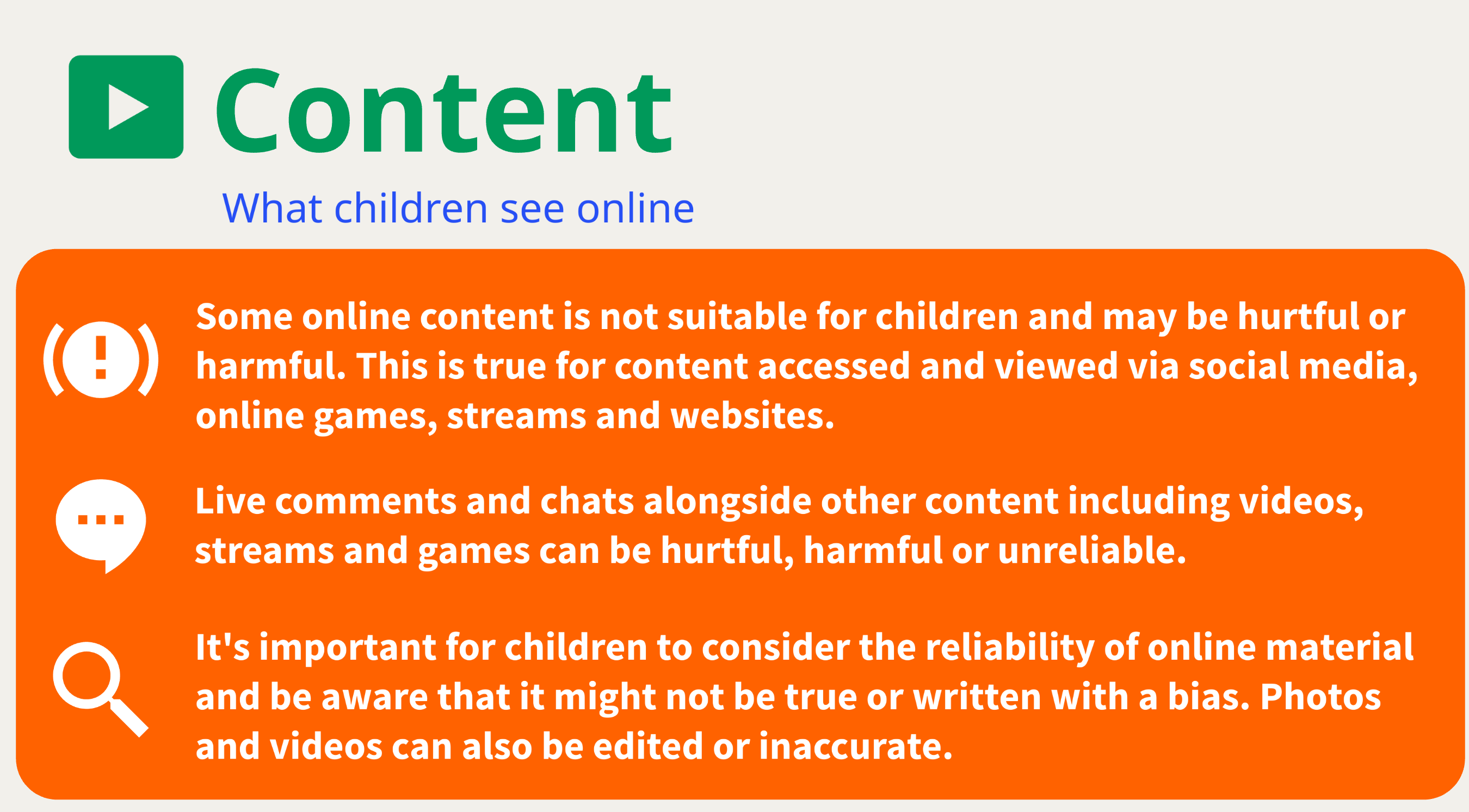 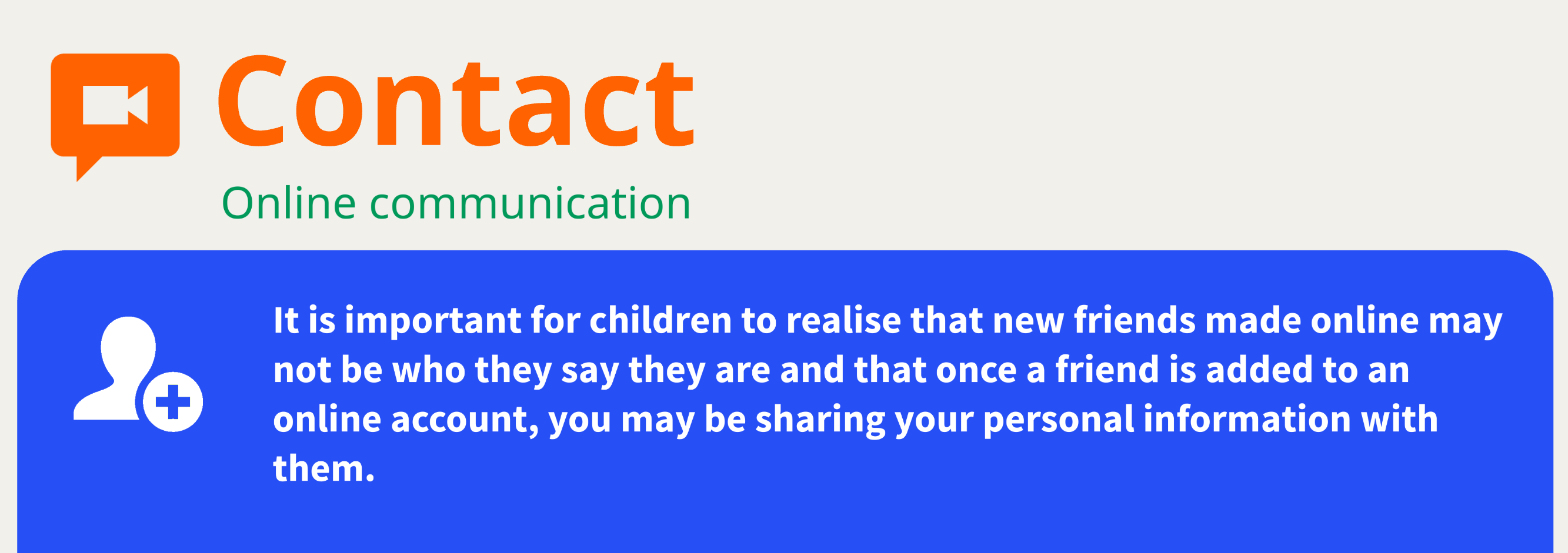 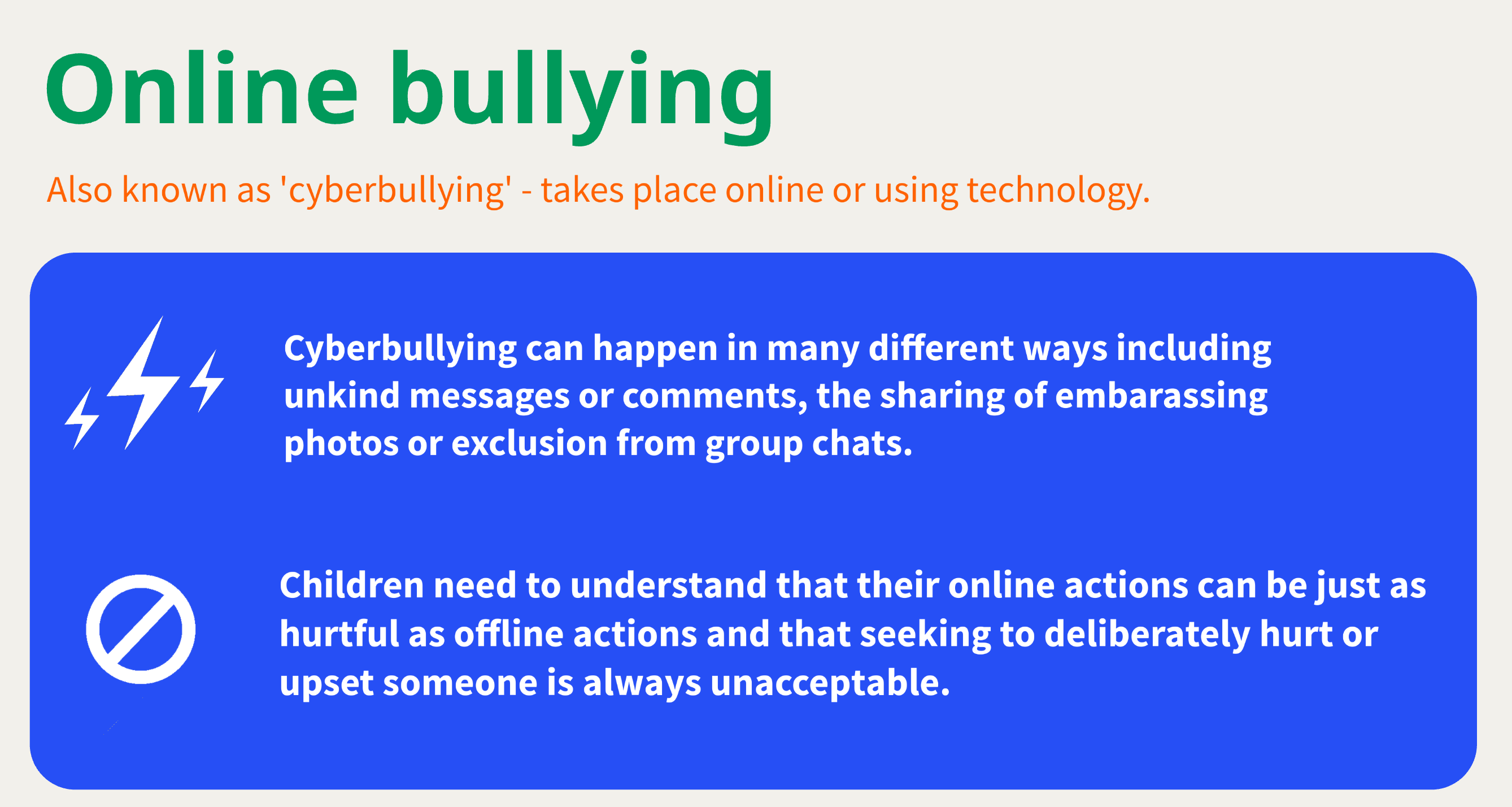 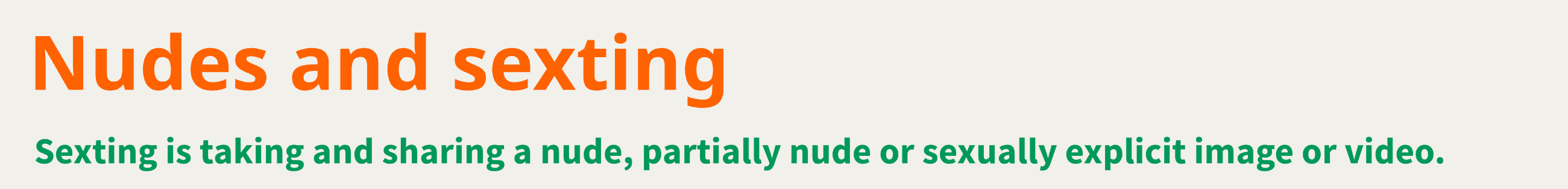 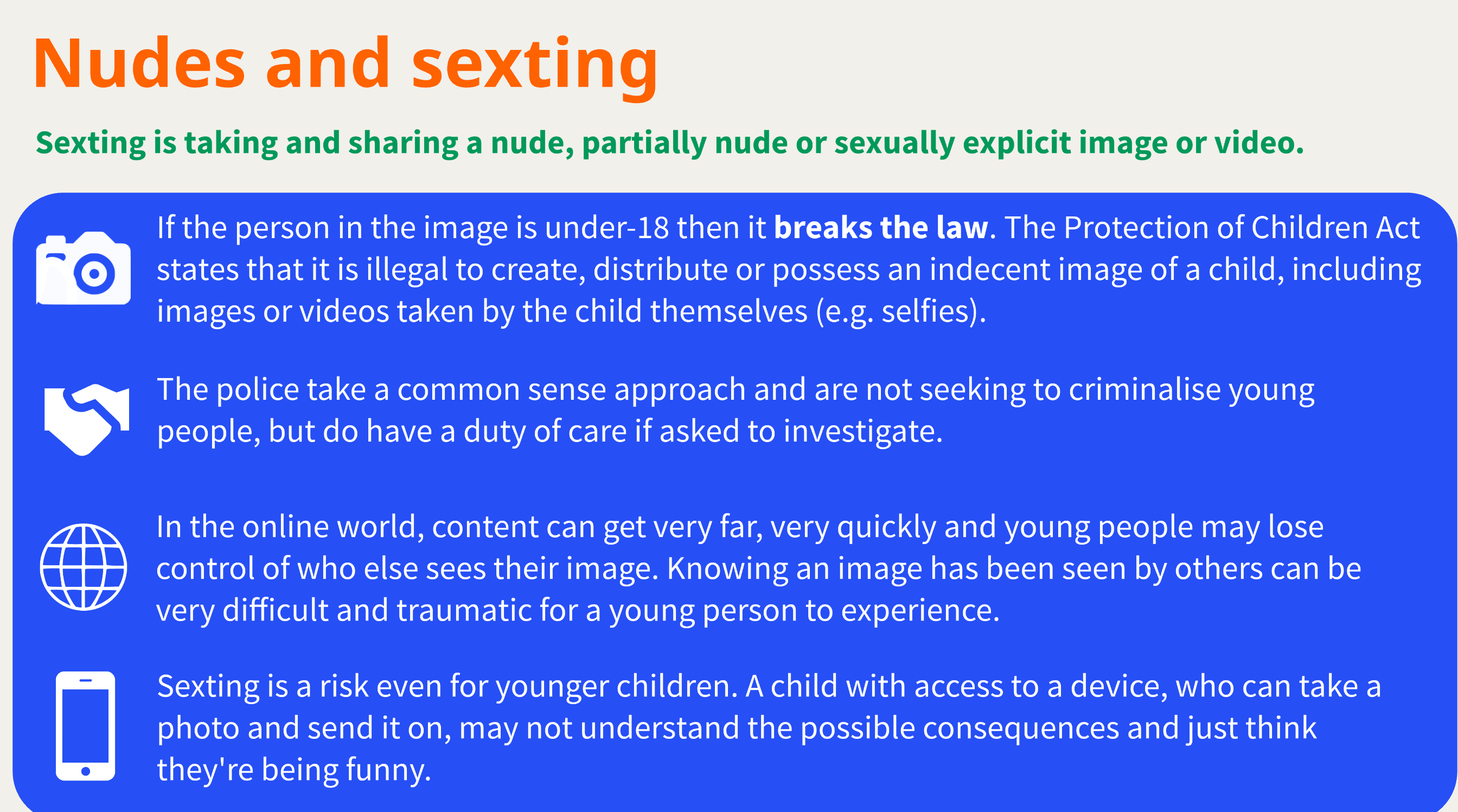 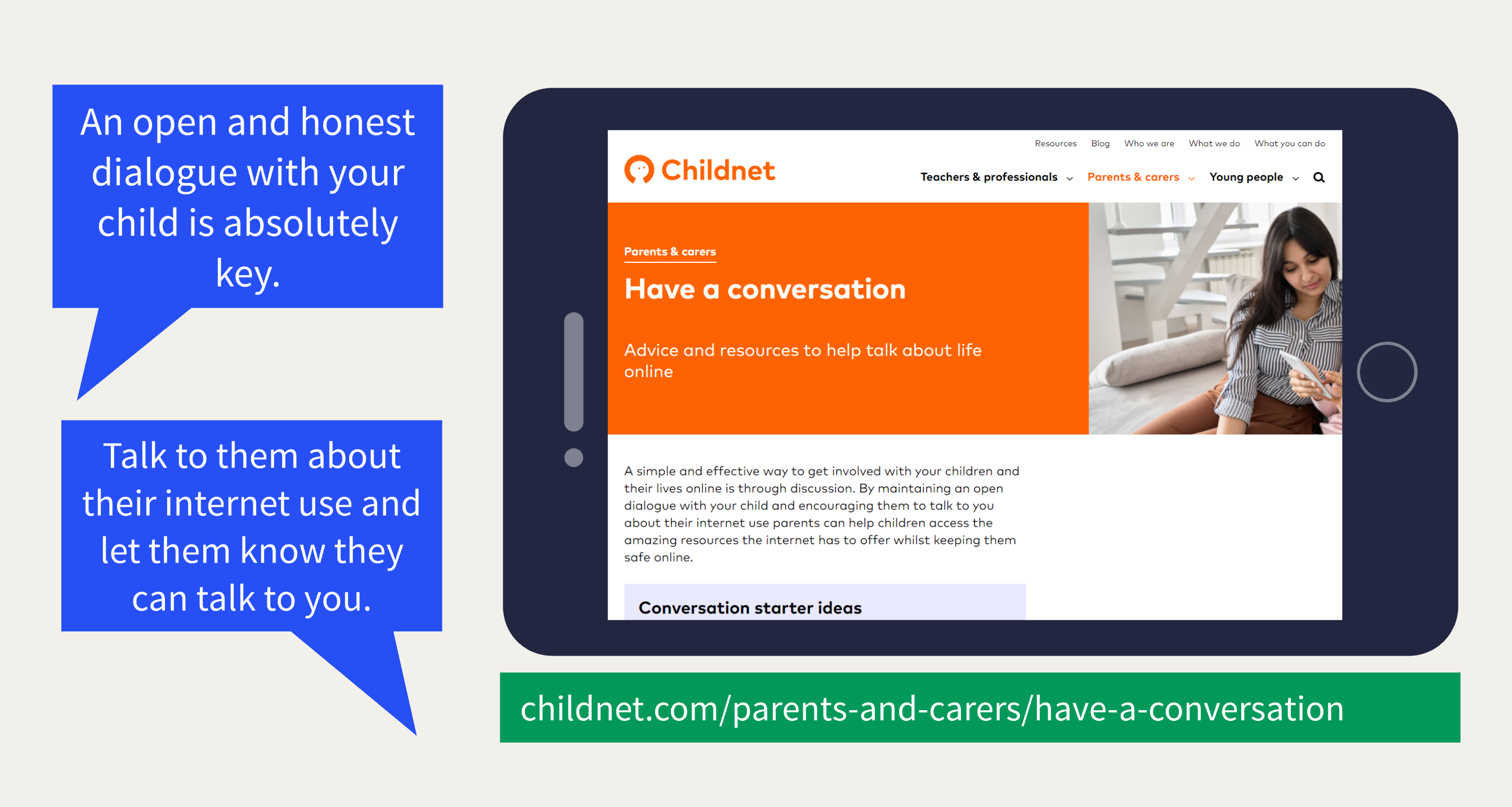 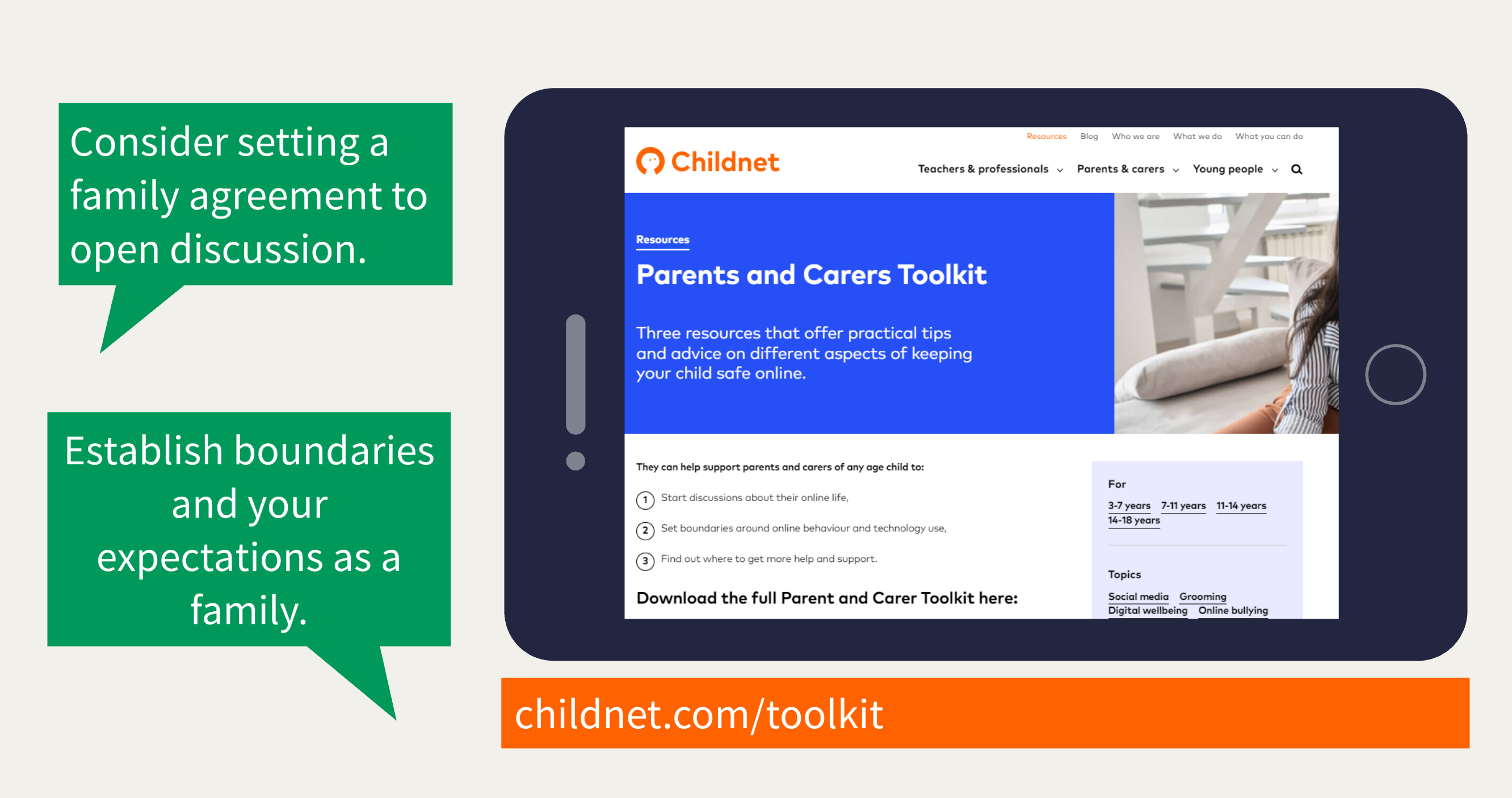 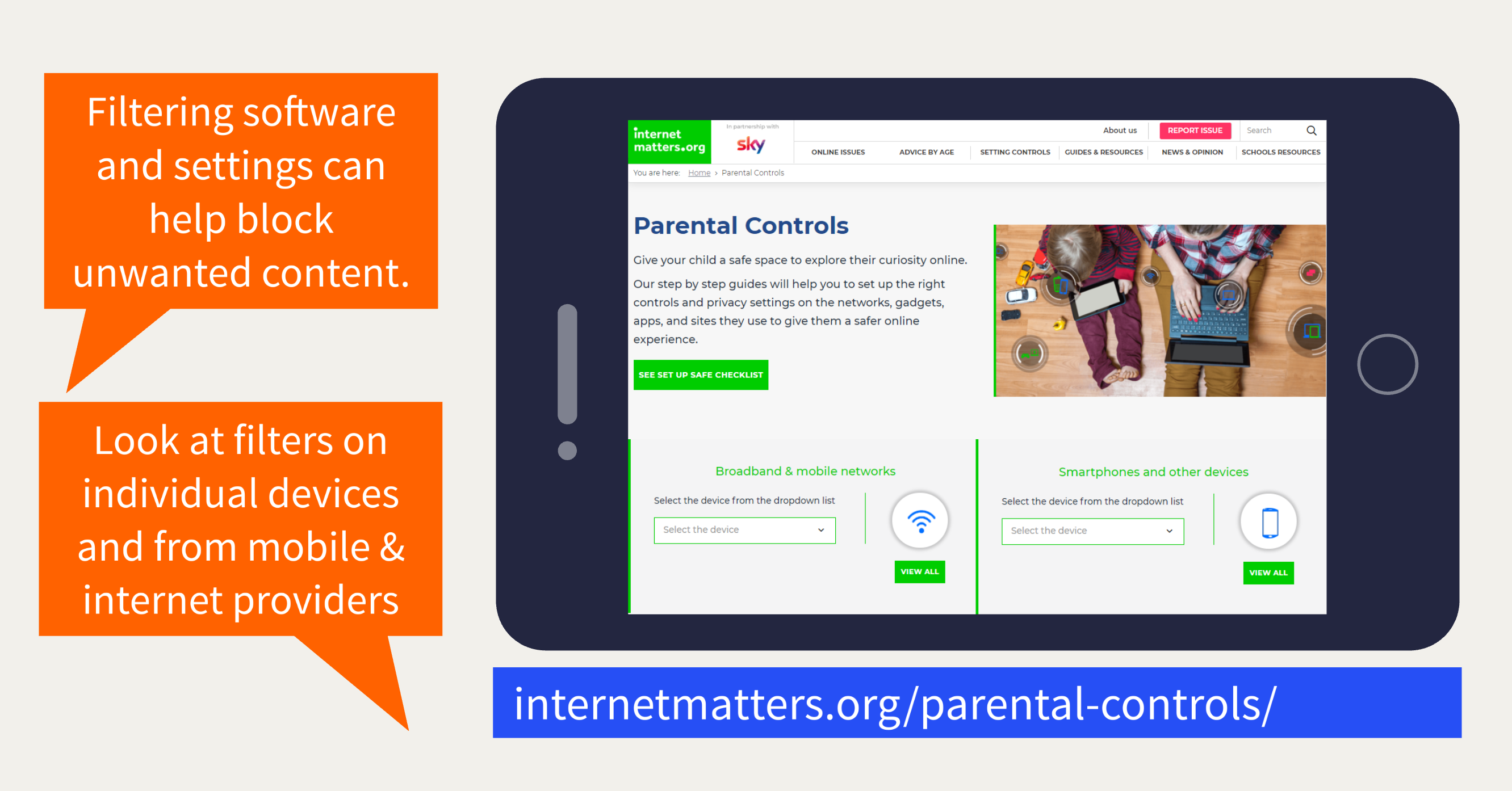 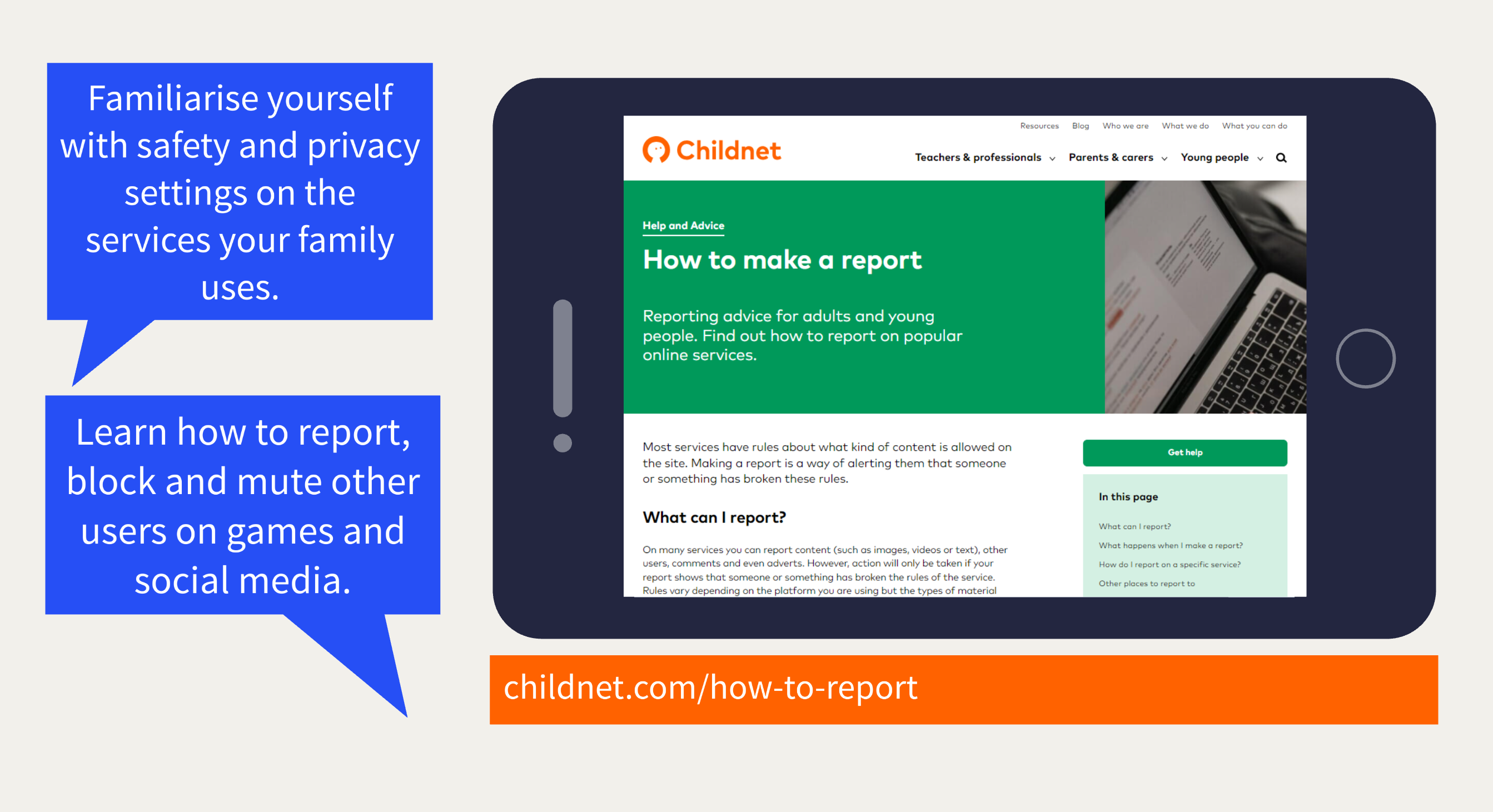 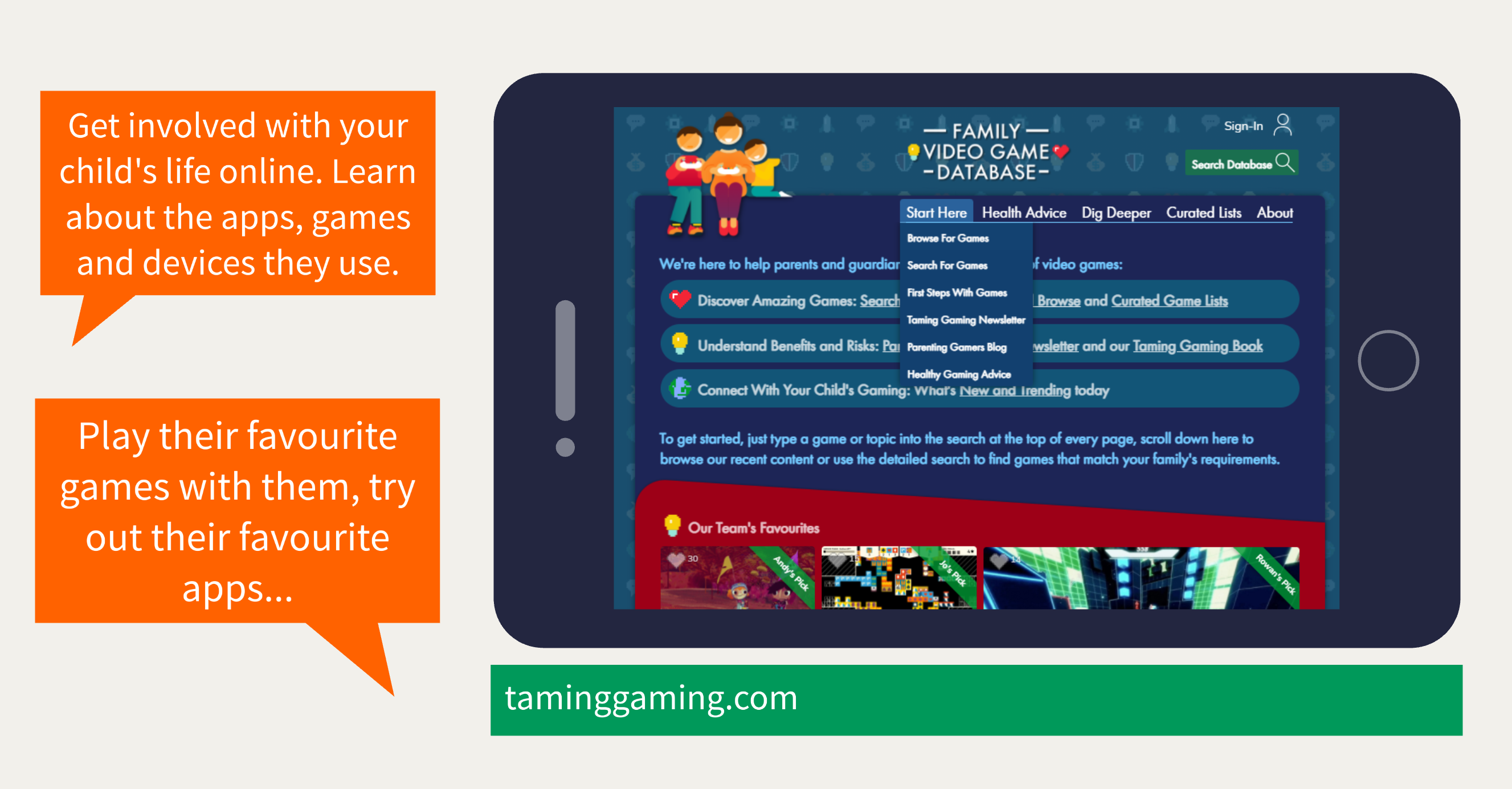 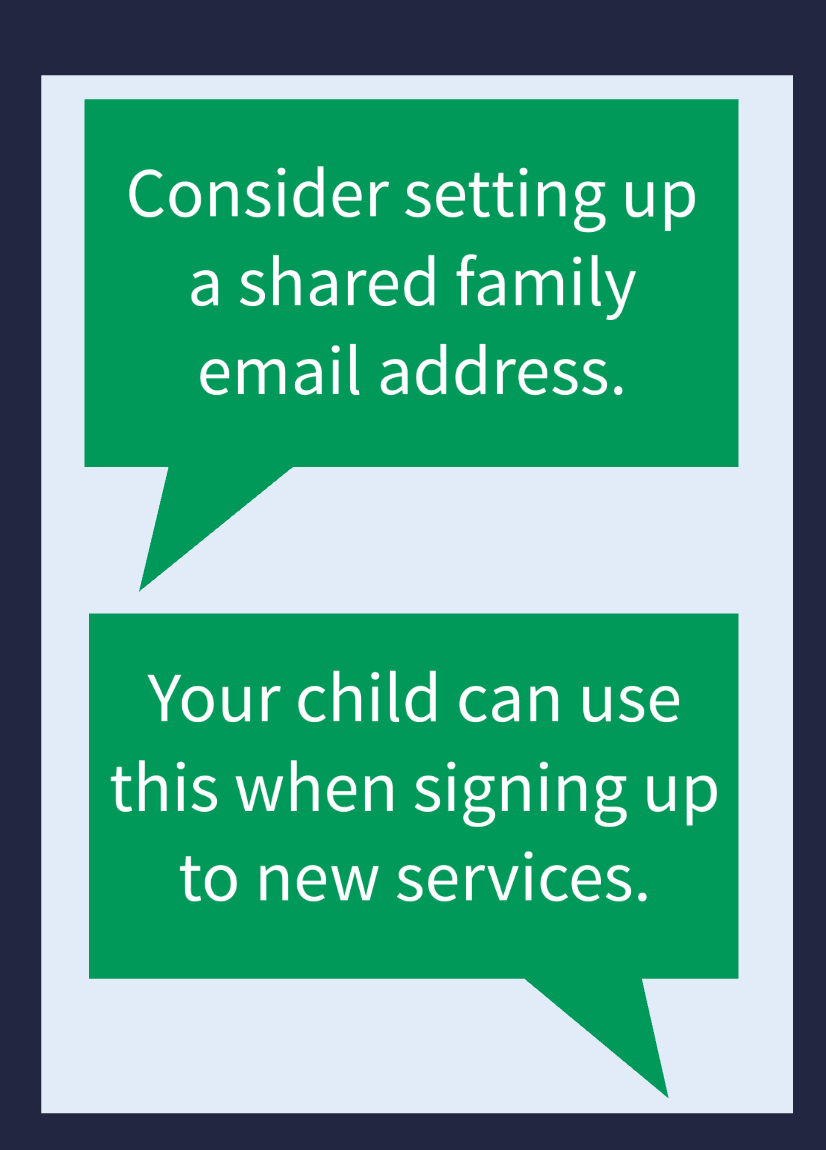 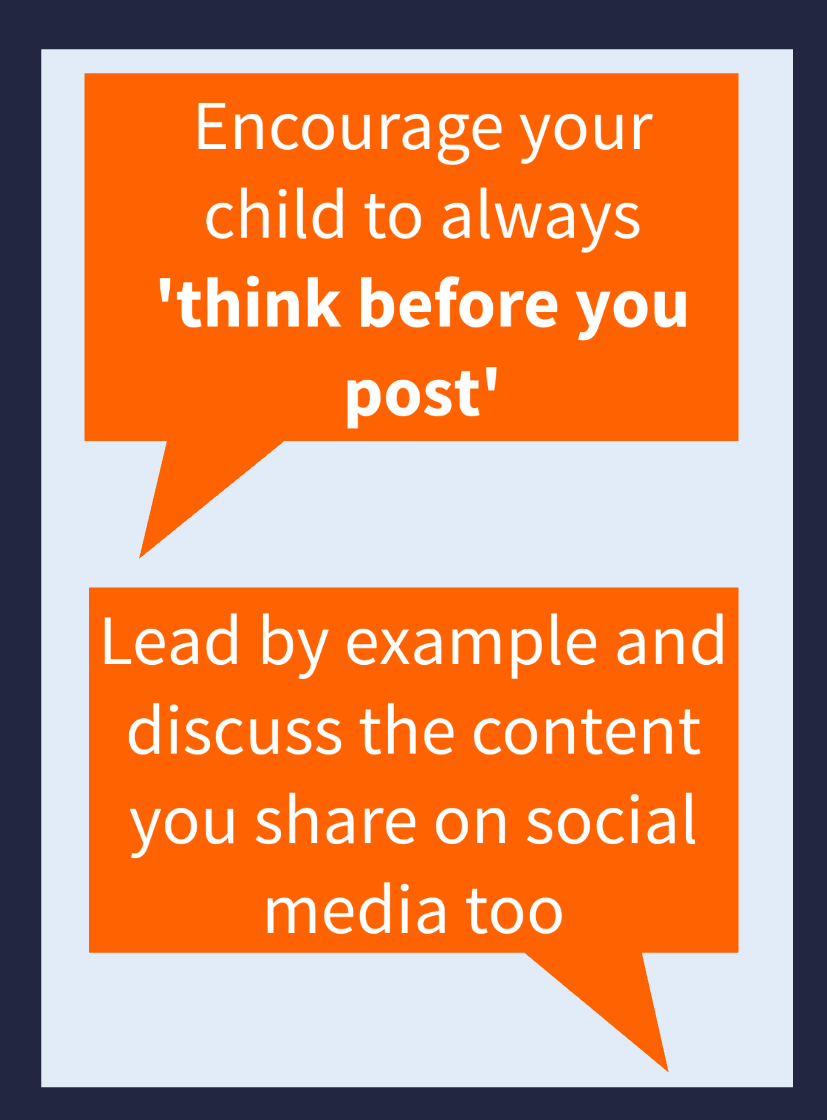 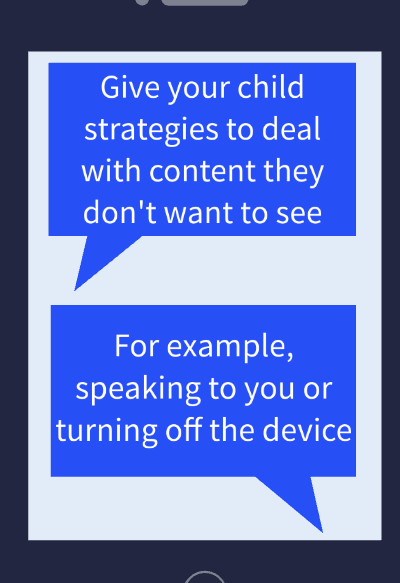 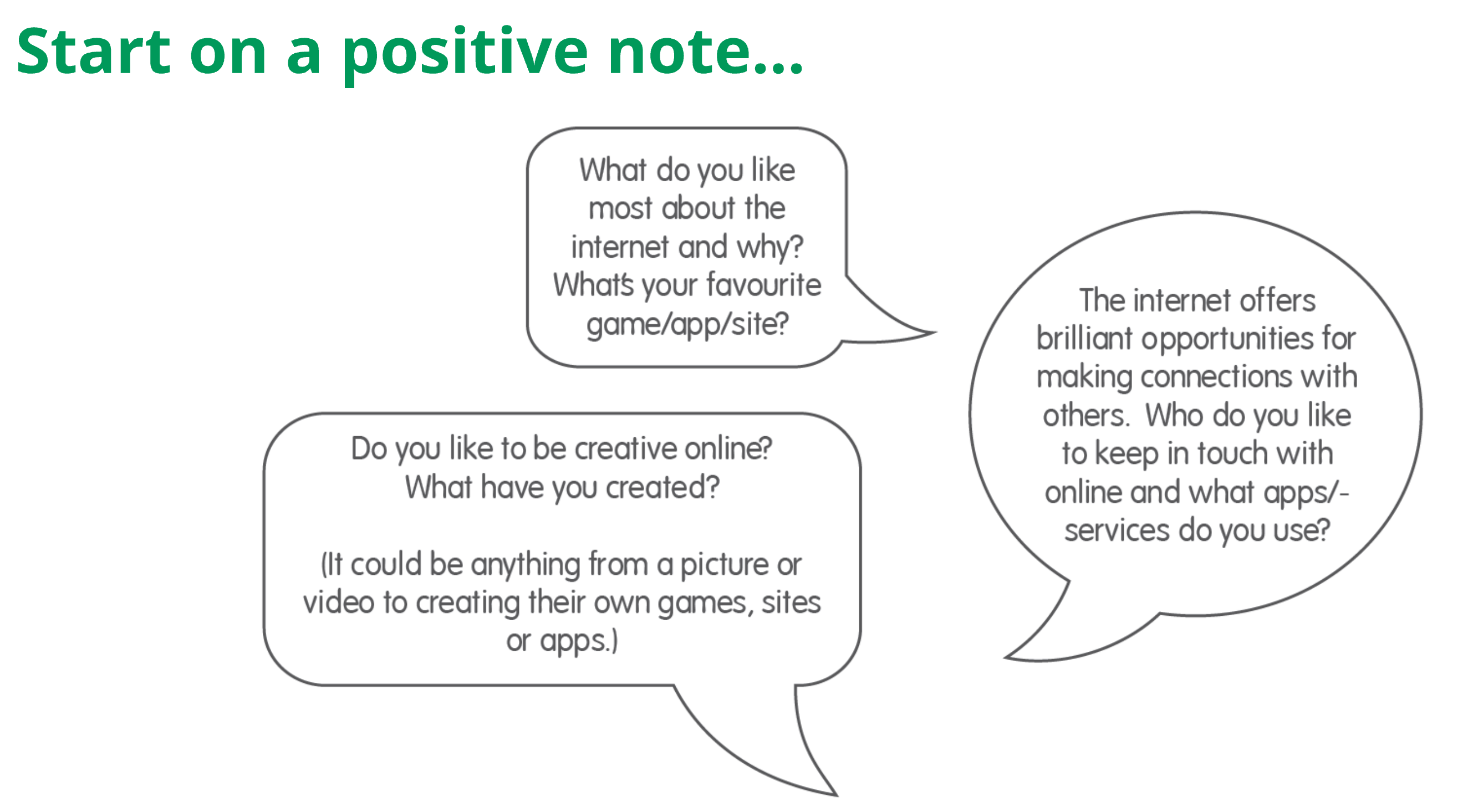 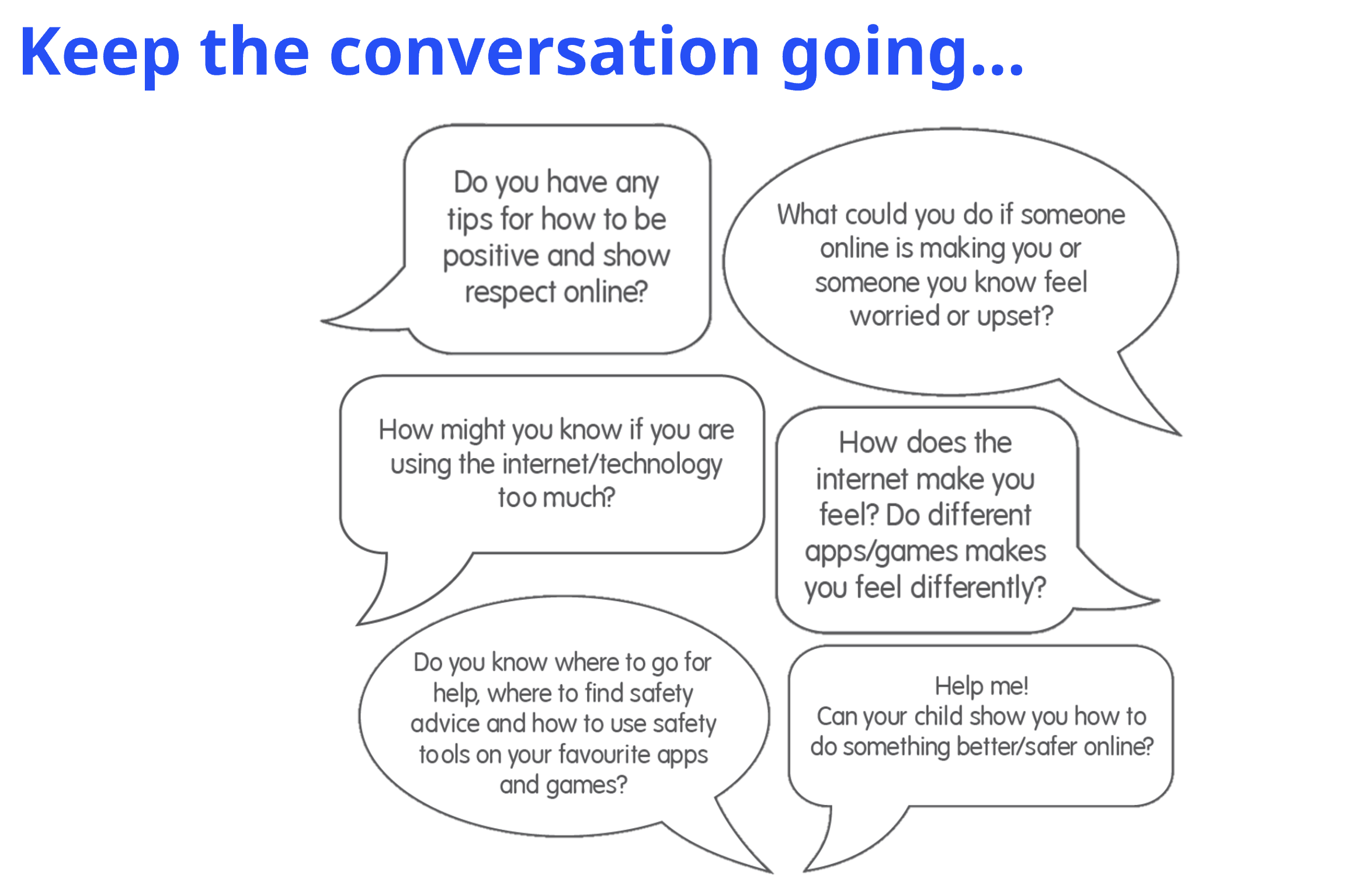 Other useful resources
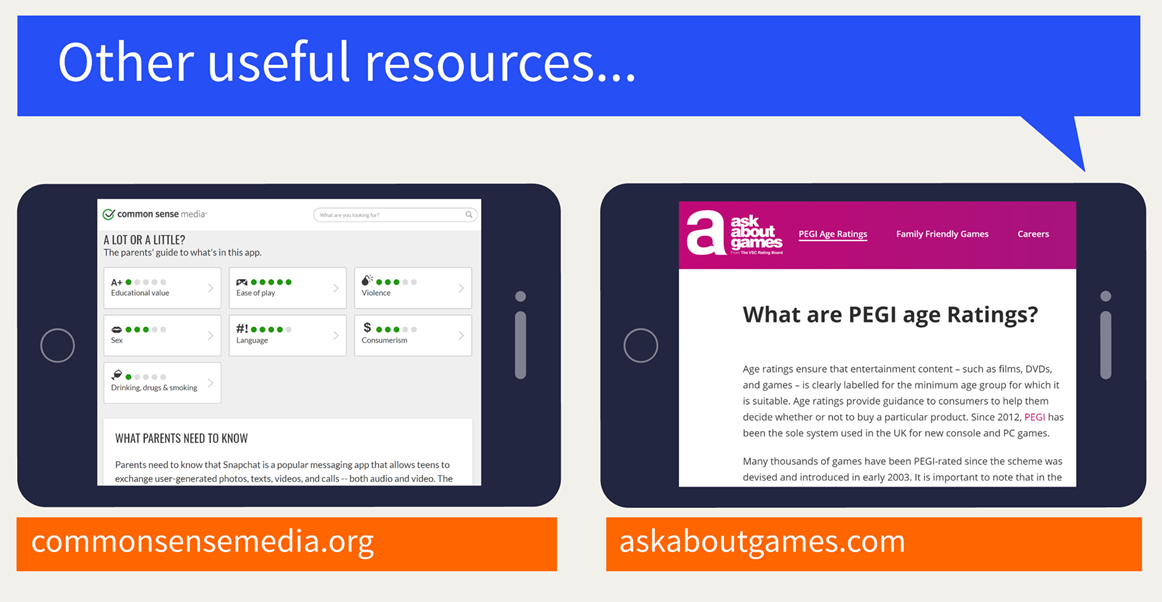 Commonsensemedia.org 
Askaboutgames.com
Reportharmfulcontent.com
Ceop.police.uk
Childnet.com/parents-and-carers
https://saferinternet.org.uk/guide-and-resource/parents-and-carers